Threat Modeling Intro for Security Architectue
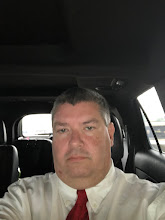 Brennan CroweAdjunct Professor, Collin College
Guidance on Threat Modeling
Introduction:
Structured approach to identify and prioritize security threats.
Proactive measure for assessing system security.
Identifying vulnerabilities early to mitigate risks.
Asset Types
Identify assets for protection:
Systems and networks
Applications and services
Data and information
Personnel and users
Infrastructure and facilities
Threat Modeling Basics
Identifying assets and their importance
Determining potential threats
Evaluating likelihood and impact
Prioritizing threats
Developing and implementing mitigations
Attack Vector
Path or method attackers use to access systems.

Examples: phishing, malware, network-based attacks
Attack Surface
Total vulnerabilities in a system.

Entry points and weak spots for an attacker.
Attack Tree
Graphical representation of attacker paths.

Model scenarios, prioritizes mitigations.
Attack Life Cycle
Stages: reconnaissance, exploitation, post-exploitation.

Develops targeted mitigations.
Threat Modeling Tools
Defender
STRIDE - Spoofing, Tampering, Repudiation, Information disclosure, Denial of service, Elevation of privilege
DESIST - Dispute, Elevation of privilege, Spoofing, Information Disclosure, Service Denial and Tampering Spoofing, Tampering, Repudiation, Information disclosure, Denial of service, Elevation of privilege Spoofing, Tampering, Repudiation, Information disclosure, Denial of service, Elevation of privilege
MITRE D3fend -  Harden, Detect, Isolate, Deceive, Evict, Restore
Attacker
MITRE CAPEC
MITRE ATT&CK
Risk-Based
PASTA – Process for Attack Simulation and Threat Analysis
STRIDE Methodology
Identifies and categorizes threats.
Spoofing
Tampering
Repudiation
Information Disclosure
Denial of Service
Elevation of Privilege.
DESIST  Methodology
Dispute
Elevation of privilege
Spoofing
Information Disclosure
Service Denial and Tampering Spoofing
Tampering
https://par.nsf.gov/servlets/purl/10484710
Mitre D3fend
Harden
Detect
Isolate
Deceive
Evict
Restore
D3FEND Matrix | MITRE D3FEND™ https://d3fend.mitre.org/
MITRE CAPEC and ATT&CK
Common Attack Pattern Enumerations and Classifications (CAPEC™) https://capec.mitre.org/ 
Publicly available catalog of common attack patterns 
Helps users understand how adversaries exploit weaknesses in applications

MITRE ATT&CK https://attack.mitre.org/ 
Knowledge base of adversary tactics and techniques based on real-world observations
Delphi Technique
Group-based brainstorming.

Prioritizes potential threats.
PASTA
Process for Attack Simulation and Threat Analysis
Risk Based
Framework designed to elevate threat modeling to the strategic level, with input from all stakeholders, not just IT or security teams
Seven-step process that begins with defining objectives and scope
Vulnerability checks, weakness analysis, and attack modeling, and ends with risk and impact analysis expressed through scoring
Common Mistakes in Threat Modeling
Ignoring assets and importance
Not considering the attack surface
Failing to prioritize threats
Overlooking human factors
Focusing too much on technical solutions
Correct Questions to Ask
Asset identification
Potential threats
Likelihood and impact
Entry points and weak spots
Attack scenarios
Mitigations prioritization and effectiveness
Implementation and maintenance
Multilevel Threat Modeling
Conduct at various levels of abstraction.

High-level modeling to detailed analysis.

Comprehensive view of security posture.
Threat and Mitigation Catalogs
NIST: Special Publication 800-53 SP 800-53 Rev. 5, Security and Privacy Controls for Information Systems and Organizations | CSRC (nist.gov)

ISO: ISO/IEC 27001:2022 https://www.iso.org/standard/27001 

ENISA: Threat Landscape report ENISA Threat Landscape 2023 — ENISA (europa.eu)
NIST SP 800-154
Guidelines for threat modeling.
Structured method: Initialize, Identify Assets, Identify Threats, Prioritize Threats, Identify Mitigations, Evaluate Mitigations, Implement Mitigations, Monitor and Review.
https://csrc.nist.gov/pubs/sp/800/154/ipd
Common Threat Modeling Mitigations
Access control
Authentication and authorization
Data encryption
Firewalls and network security
Intrusion detection and response
Security awareness training
Incident response planning
Regular software updates and patches
Vulnerability assessment and penetration testing
Backup and disaster recovery
Q&A
Open the floor for questions and discussions.